兒少福利服務方案設計理論與實務
中山醫大醫社系

翁慧圓
重點
1. WHAT ：甚麼是方案評估 ?
      2. WHY ：為何要做方案評估 ? 評估的目
                            的是---
      3. HOW ：如何做？ 誰做 / 何時 / 做甚麼
WHAT --方案設計
方案：是有計畫的解決一群有相似問題之服務對象，以有系統的方法運用社會資源，藉由周密的策劃，提供套裝式、整體性的服務方法，滿足其需求的措施，以提升其生活福祉。
什麼叫設計？
「設」：訂定謀略、籌畫、藝術方面的構圖
「計」：計畫
          即是針對尚未發生的事件或狀況，作出預先的盤算、
          規劃。

設計planning：包含三個面向
1. 確認未來欲達成的目標
2. 衡量達成目標可能採行的各種方法
3. 針對適當的行動過程作出抉擇
設計可視為是一種有計畫的、審慎的抉擇過程。
什麼是評估？
評估是運用科學的思考、方法、測量和分析，提升方案的效率、品質、效益的過程。
規畫之重要性
「計畫絕對趕得上變化！ 」  ~ Mary Barra
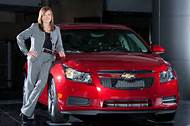 6
WHY –社工為何需要方案設計
重要性與功能有-----
為何需要學習「方案設計與評估」 ？
1.      規劃提供「方向」、「目標」、「分工」、「任
             務」、「職責」
2.      規劃提供個人 / 管理者，了解與適應環境變遷
3.      規劃可使成員重視整體組織的目標
4.      規劃有助組織其他功能的發揮

「方案設計與評估」：是一種工具，提供問題診斷與處遇時之思考與技巧的「架構」
助人方案設計中的重要原則
------------------------------------------------------
社會工作服務方案是無法直接拷貝的
對問題與需求的分析必須具體明確、並以事實為陳述的依據
透徹了解方案標的人口群的特質
對方案目的、目標的設定必須清楚
對服務策略、方式的選擇必須切合實際
在特定策略下，能將涉及的各種活動具體明確的描述和呈現
何時做評估？
1. 需求面 : 需求評估 ( assessment)

     2. 執行面 : 期中評估

     3. 評鑑面 : 總結評估(evaluation)
評估與評鑑
評估、評量：assessment
    決策或行動前的資料收集，為收集、分析、統整資訊，以決定適當之服務和滿足案主需求，或處理案主問題的過程。
   重要性：沒有評估，無法掌握案主真正的問題與需求
                                  也無法掌握案主的資源與需求
                                  更無法提出適當的服務計畫

評鑑、評價：evaluation 
    行動或決策後的檢討
服務需求評估
需求評估：need assessment
                評估、評量、評鑑、評價？

分析述問題原因，案主需要何種服務？
如何探究問題原因
如何認定案主的需求？誰來認定？
   官方、學者、專家、社福機構、當事人、媒體------？
需求測量 ----Bradshow 1972
規範性需求
感受性需求
表達性需求
比較性需求
服務業對顧客的需求認知—誠品公司
服務業發展三階段
    1. 你尊我卑
     2. 靠專業與效率獲顧客信賴
     3. 搶在顧客需求前服務 -- 「讓對方信賴你，你成為他的朋友，甚
                                          至可以成為他學習的對象」

誠品在職訓練   
  誠品員工永遠記得「在我們面前的，不單單是一個錢在的消費者或顧客，而是有著不同生活背景、故事的人，有自己的恐懼與期待，有自己的失望與希望」
目標撰寫之原則(SMART原則)
S(Specific)：明確性
M(Measurable)：可衡量性
A(Attainable)：可達成性
R(Realistic)：具體性
T(Time-bound)：時限性
成果評估
WHY

WHAT—評估甚麼？以何為基礎？

HOW—何時做？誰來做？如何做？
績效—誰說了算？
資料如何收集?

用何工具收集?

收集甚麼資料?
方案設計與評估相關理論
一、需求評估—與兒少議題有關之理論


二、處遇服務相關理論/觀點
分組實務演練